Cévní neboli oběhová soustAVA
KONTROLA DOMÁCÍHO ÚKOLU
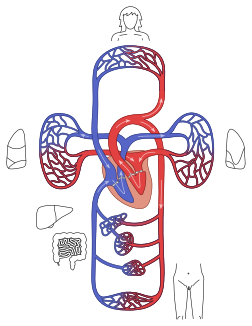 1. Dutina nosní (vdechnutí kyslíku)
Průdušnice
Plíce
Přeměna z kyslíku na oxid uhličitý
 Hrtan
Průdušnice
Putování z plic cévou do srdce
Předání z plic do krve
Putování tepnou do žaludku
Hrtan
Putování žilou do srdce
Průdušky
Předání z krve do plic
Putování žilou k plicím
Průdušky
16. Dutina ústní (vydechnutí oxidu uhličitého)
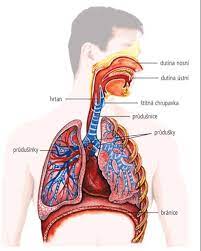 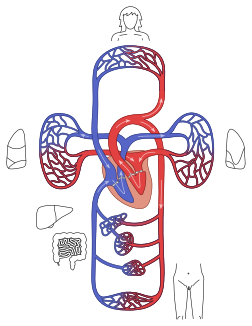 1. Dutina nosní (vdechnutí kyslíku)
Průdušnice
Plíce
Přeměna z kyslíku na oxid uhličitý
2. Hrtan
Průdušnice
Putování z plic cévou do srdce
Předání z plic do krve
Putování tepnou do žaludku
Hrtan
Putování žilou do srdce
Průdušky
Předání z krve do plic
Putování žilou k plicím
Průdušky
16. Dutina ústní (vydechnutí oxidu uhličitého)
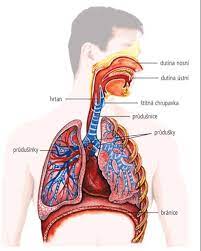 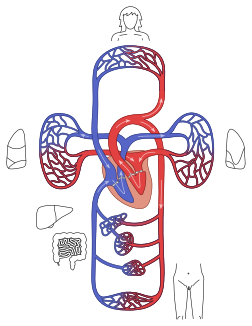 1. Dutina nosní (vdechnutí kyslíku)
Průdušnice
Plíce
Přeměna z kyslíku na oxid uhličitý
2. Hrtan
3. Průdušnice
Putování z plic cévou do srdce
Předání z plic do krve
Putování tepnou do žaludku
Hrtan
Putování žilou do srdce
Průdušky
Předání z krve do plic
Putování žilou k plicím
Průdušky
16. Dutina ústní (vydechnutí oxidu uhličitého)
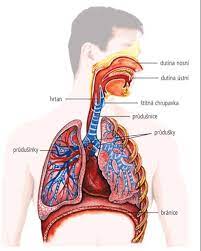 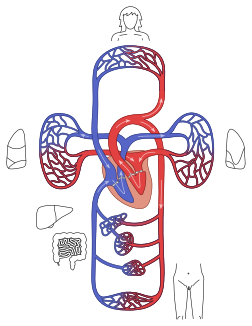 1. Dutina nosní (vdechnutí kyslíku)
Průdušnice
Plíce
Přeměna z kyslíku na oxid uhličitý
2. Hrtan
3. Průdušnice
Putování z plic cévou do srdce
Předání z plic do krve
Putování tepnou do žaludku
Hrtan
Putování žilou do srdce
4. Průdušky
Předání z krve do plic
Putování žilou k plicím
Průdušky
16. Dutina ústní (vydechnutí oxidu uhličitého)
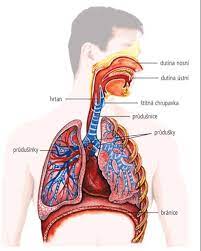 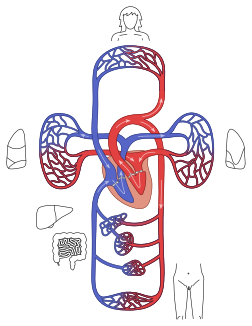 1. Dutina nosní (vdechnutí kyslíku)
Průdušnice
5. Plíce
2. Hrtan
3. Průdušnice
Přeměna z kyslíku na oxid uhličitý
Putování z plic cévou do srdce
Předání z plic do krve
Putování tepnou do žaludku
Hrtan
Putování žilou do srdce
4. Průdušky
Předání z krve do plic
Putování žilou k plicím
Průdušky
16. Dutina ústní (vydechnutí oxidu uhličitého)
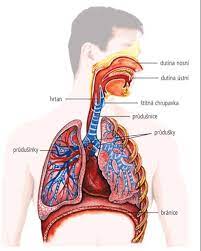 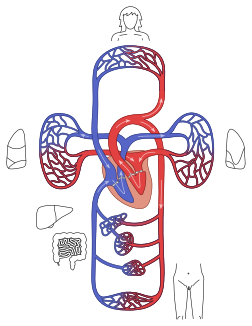 1. Dutina nosní (vdechnutí kyslíku)
Průdušnice
5. Plíce
2. Hrtan
3. Průdušnice
Přeměna z kyslíku na oxid uhličitý
Putování z plic cévou do srdce
Předání z plic do krve
Putování tepnou do žaludku
Hrtan
Putování žilou do srdce
4. Průdušky
Předání z krve do plic
Putování žilou k plicím
Průdušky
16. Dutina ústní (vydechnutí oxidu uhličitého)
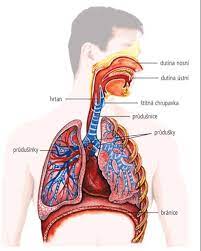 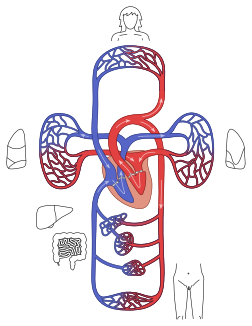 1. Dutina nosní (vdechnutí kyslíku)
Průdušnice
5. Plíce
2. Hrtan
3. Průdušnice
Přeměna z kyslíku na oxid uhličitý
Putování z plic cévou do srdce
6. Předání z plic do krve
Putování tepnou do žaludku
Hrtan
Putování žilou do srdce
4. Průdušky
Předání z krve do plic
Putování žilou k plicím
Průdušky
16. Dutina ústní (vydechnutí oxidu uhličitého)
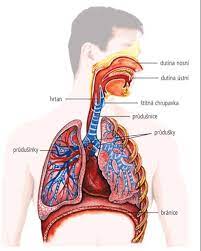 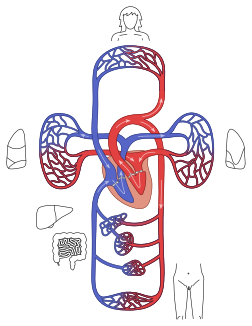 1. Dutina nosní (vdechnutí kyslíku)
Průdušnice
5. Plíce
2. Hrtan
3. Průdušnice
Přeměna z kyslíku na oxid uhličitý
7. Putování z plic cévou do srdce
6. Předání z plic do krve
Putování tepnou do žaludku
Hrtan
Putování žilou do srdce
4. Průdušky
Předání z krve do plic
Putování žilou k plicím
Průdušky
16. Dutina ústní (vydechnutí oxidu uhličitého)
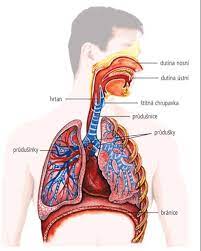 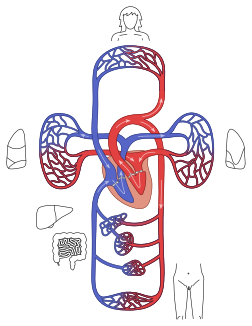 1. Dutina nosní (vdechnutí kyslíku)
Průdušnice
5. Plíce
2. Hrtan
3. Průdušnice
Přeměna z kyslíku na oxid uhličitý
7. Putování z plic cévou do srdce
6. Předání z plic do krve
8. Putování tepnou do žaludku
Hrtan
Putování žilou do srdce
4. Průdušky
Předání z krve do plic
Putování žilou k plicím
Průdušky
16. Dutina ústní (vydechnutí oxidu uhličitého)
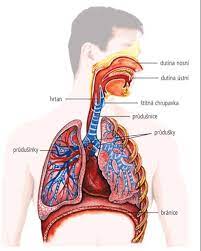 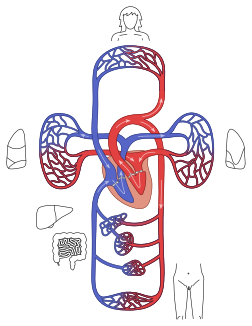 1. Dutina nosní (vdechnutí kyslíku)
Průdušnice
5. Plíce
2. Hrtan
3. Průdušnice
9. Přeměna z kyslíku na oxid uhličitý
7. Putování z plic cévou do srdce
6. Předání z plic do krve
8. Putování tepnou do žaludku
Hrtan
Putování žilou do srdce
4. Průdušky
Předání z krve do plic
Putování žilou k plicím
Průdušky
16. Dutina ústní (vydechnutí oxidu uhličitého)
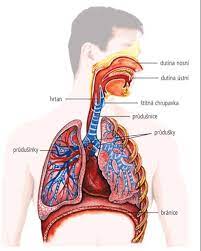 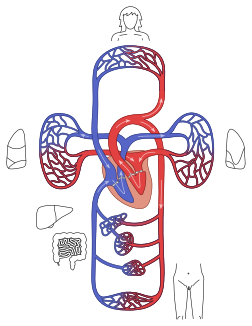 1. Dutina nosní (vdechnutí kyslíku)
Průdušnice
5. Plíce
2. Hrtan
3. Průdušnice
9. Přeměna z kyslíku na oxid uhličitý
7. Putování z plic cévou do srdce
6. Předání z plic do krve
8. Putování tepnou do žaludku
Hrtan
10. Putování žilou do srdce
4. Průdušky
Předání z krve do plic
Putování žilou k plicím
Průdušky
16. Dutina ústní (vydechnutí oxidu uhličitého)
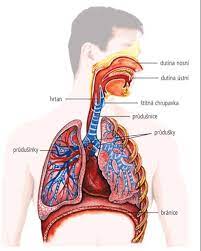 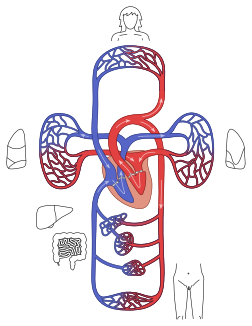 1. Dutina nosní (vdechnutí kyslíku)
Průdušnice
5. Plíce
2. Hrtan
3. Průdušnice
9. Přeměna z kyslíku na oxid uhličitý
7. Putování z plic cévou do srdce
6. Předání z plic do krve
8. Putování tepnou do žaludku
Hrtan
10. Putování žilou do srdce
4. Průdušky
Předání z krve do plic
11. Putování žilou k plicím
Průdušky
16. Dutina ústní (vydechnutí oxidu uhličitého)
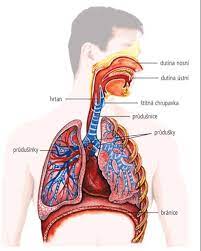 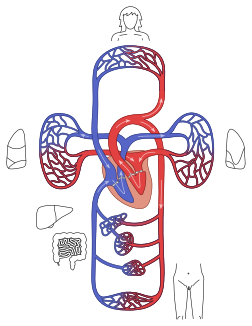 1. Dutina nosní (vdechnutí kyslíku)
Průdušnice
5. Plíce
2. Hrtan
3. Průdušnice
9. Přeměna z kyslíku na oxid uhličitý
7. Putování z plic cévou do srdce
6. Předání z plic do krve
8. Putování tepnou do žaludku
Hrtan
10. Putování žilou do srdce
4. Průdušky
12. Předání z krve do plic
11. Putování žilou k plicím
Průdušky
16. Dutina ústní (vydechnutí oxidu uhličitého)
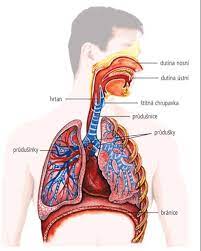 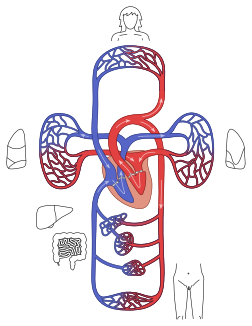 1. Dutina nosní (vdechnutí kyslíku)
Průdušnice
5. Plíce
2. Hrtan
3. Průdušnice
9. Přeměna z kyslíku na oxid uhličitý
7. Putování z plic cévou do srdce
6. Předání z plic do krve
8. Putování tepnou do žaludku
Hrtan
10. Putování žilou do srdce
4. Průdušky
12. Předání z krve do plic
11. Putování žilou k plicím
13. Průdušky
16. Dutina ústní (vydechnutí oxidu uhličitého)
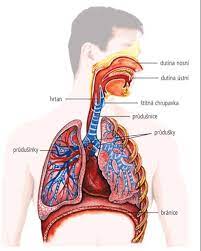 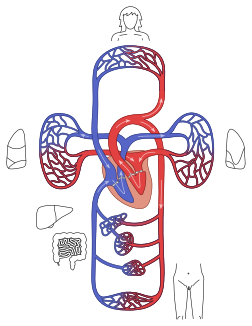 1. Dutina nosní (vdechnutí kyslíku)
14. Průdušnice
5. Plíce
2. Hrtan
3. Průdušnice
9. Přeměna z kyslíku na oxid uhličitý
7. Putování z plic cévou do srdce
6. Předání z plic do krve
8. Putování tepnou do žaludku
Hrtan
10. Putování žilou do srdce
4. Průdušky
12. Předání z krve do plic
11. Putování žilou k plicím
13. Průdušky
16. Dutina ústní (vydechnutí oxidu uhličitého)
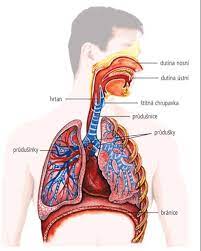 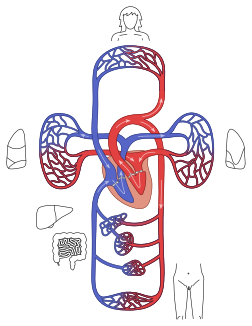 1. Dutina nosní (vdechnutí kyslíku)
14. Průdušnice
5. Plíce
2. Hrtan
3. Průdušnice
9. Přeměna z kyslíku na oxid uhličitý
7. Putování z plic cévou do srdce
6. Předání z plic do krve
8. Putování tepnou do žaludku
15. Hrtan
10. Putování žilou do srdce
4. Průdušky
12. Předání z krve do plic
11. Putování žilou k plicím
13. Průdušky
16. Dutina ústní (vydechnutí oxidu uhličitého)
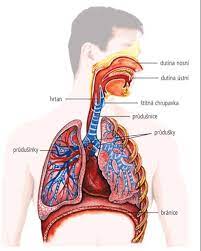 Opakování trávicí soustava
Poskládejte se do řady podle toho, jak trávicí soustava prochází naším tělem

Pozor!!! Bez mluvení!!!
PO NÁVRATU DO LAVIC – FUNKCE ORGÁNŮ
VYBEREME ZÁSADY ZDRAVÉ VÝŽIVY
POKYNY PRO SAMOSTATNOU PRÁCI
Dojdi si pro nějaké tvrzení

Zhodnoť zda patří mezi zásady zdravé výživy (vaší volbu byste měli umět ZDŮVODNIT) – připni magnetem do sloupce zásady zdravé výživy

Po třídě jsou rozmístěné i tvrzení, která nepatří do zásad zdravé výživy (např. věta - V našem jídelníčku by se měla často objevit smažená jídla)  - připni magnetem do sloupce není zásada zdravé výživy
Zásady zdravé výživy
Konzumuj stravu co nejpestřejší
Omez živočišné tuky (sádlo, máslo)
Zeleninu a ovoce jez několikrát denně
Luštěniny jez alespoň jedenkrát týdně
Potraviny z bílé mouky nahraď celozrnným pečivem
Vypij denně 2-3 litry tekutin (nejlépe v neslazené podobě)
Snaž se, aby energetický příjem potravy nebyl vyšší než výdej
Omez sladkosti, uzeniny a chipsy
Omez pokrmy připravené na tuku
Jez v pravidelných intervalech nejlépe 5 porcí jídla denně 
Jez naposledy 2 hodiny před spaním
Jez tam, kde je čisto a příjemně
Jez pomalu a v pohodě
Co není zásada zdravé výživy
Čerstvou zeleninu nahraď zeleninou dušenou
Pokud jíš ovoce, nemusíš už jíst zeleninu
Pokud nepiješ kofeinové nápoje, stačí, že vypiješ 1l denně
Pokud jíš příborem, nemusíš si mýt před jídlem ruce
Nejez moc pečivo, obsahuje příliš mouky
Omez rybí pokrmy
Pokud chvátáš, jez klidně za chůze – hlavně, když se najíš
Jez jen 3x denně
Luštěniny jez tak jednou měsíčně (nadýmají)
Omez mléčné výrobky
Konzumuj jen potraviny vyrobené v ČR
Kolik energie denně potřebuji v potravě přijmout?
Dospívající dívky
9240 KJ (1OO% energie)
Snídaně – 20% -1848 KJ
Svačina – 10% - 924 KJ
Oběd – 35%- 3234 KJ
Svačina – 10%-924 KJ
Večeře – 25%-2310 KJ
------------------------------------
Dospívající chlapci
11 760 KJ (100% energie)
Snídaně – 20% - 2352 KJ
Svačina – 10% - 1176 KJ
Oběd – 35%- 4116 KJ
Svačina – 10%- 1176 KJ
Večeře – 25% - 2940 KJ
-------------------------
Svačiny – 900-1000 KJ
Coca-cola – 0,5l - 420 KJ
Džus – 0,5l – 700 KJ
Fidorka – 630 KJ
Tatranka – 1030 KJ
Vafle se šlehačkou – 920 KJ
Snickers a podobné tyčinky  - 800-1200KJ
Čokoláda – 2300 KJ
1 kus disco sušenky – 217 KJ
Miňonky 1 balení – 1045 KJ
ZÁSADA ZDRAVÉ VÝŽIVY, KTEROU NEDODRŽUJI
Vyber z nabízených zásad zdravé výživy tu, o které si myslíš, že ji nejméně dodržuješ a ZAPIŠ SI JI DO SEŠITU!!

SNAŽ SE JI V NÁSLEDUJÍCÍM TÝDNU DODRŽET.
Horké křeslo
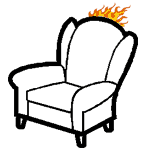